«Пиковая дама»                                                     А.С.Пушкин
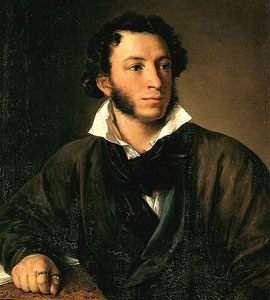 «Пиковая дама» – изящный 
анекдот  или   начало новой 
русской прозы?»
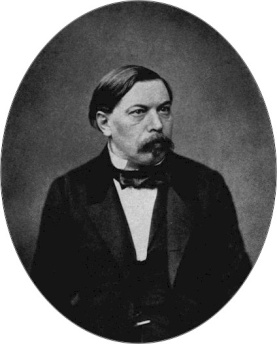 «Пиковая дама» произвела при появлении своем всеобщий говор и 
перечитывалась, от пышных чертогов до скромных жилищ, с одинаковым наслаждением…»
Анненков П.В.
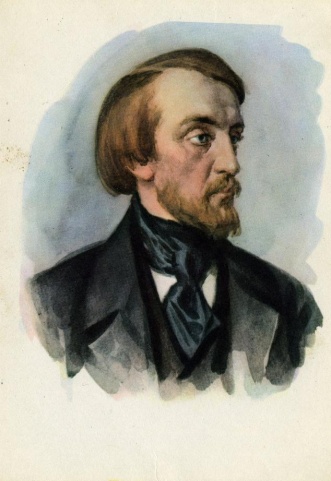 «Пиковая дама» – собственно не повесть, а мастерский рассказ. В ней 
удивительно верно очерчена старая графиня, ее воспитанница, их отношения и 
сильный, но демонически-эгоистический характер Германна. Собственно, это 
не повесть, а анекдот. … Но рассказ – повторяем – верх мастерства.
Белинский В.Г.
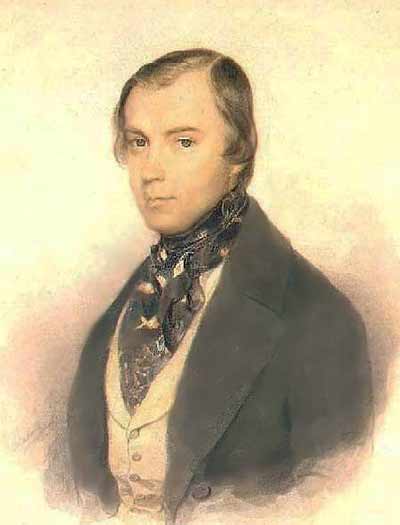 Из письма к Пушкину:
«Вы создаете нечто новое, Вы начинаете эпоху в 
литературе… Вы положили начало новой 
прозе, - можете в этом не сомневаться»
Сенковский О.И.
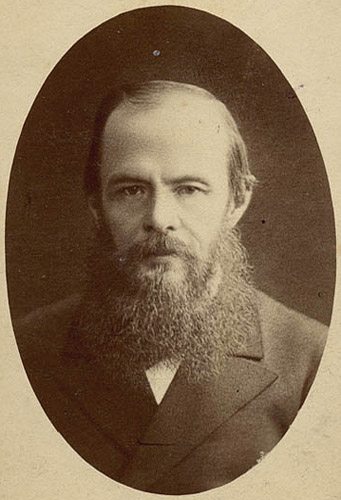 “Фантастическое, должно до того соприкасаться с реальным, 
что Вы должны почти поверить ему. Пушкин, давший нам почти все формы 
искусства, написал “Пиковую даму” – верх искусства фантастического <…>
 Вы верите, что Германн действительно имел видение…”.
Достоевский Ф.М.
История создания
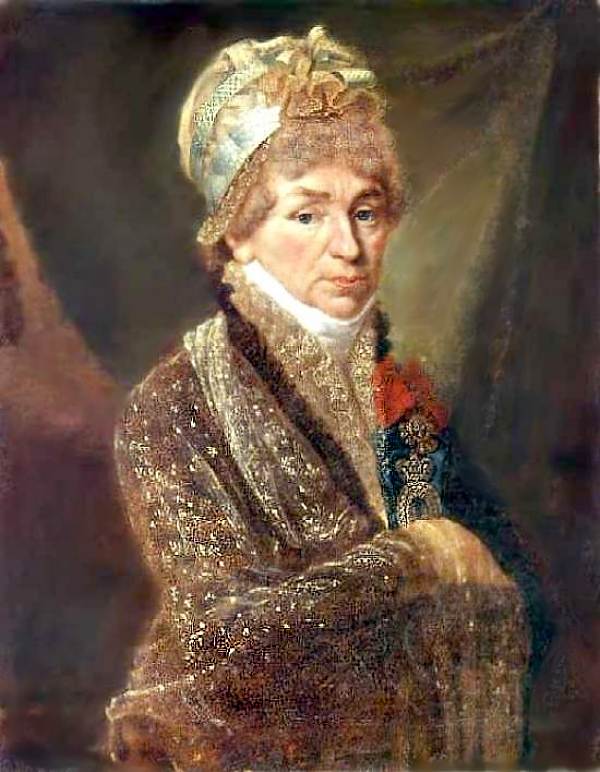 Курьёзный случай, ставший известным Пушкину, дал толчок к сюжетному замыслу “Пиковой Дамы”. Пушкин сообщил своему другу Нащокину, что главная завязка “Пиковой Дамы” не вымышлена. Молодой князь Голицын рассказал ему, как однажды сильно проигрался в карты. Пришлось пойти на поклон к бабушке Наталье Петровне Голицыной, особе надменной и властной (Пушкин был с ней знаком), и просить у неё денег. Денег она не дала. Зато благосклонно передала магический будто бы секрет трёх выигрывающих карт, сообщённый ей знаменитым в своё время графом Сен-Жерменом. Внук поставил на эти карты и отыгрался.
В хвастливом рассказе Пушкин уловил сюжет, вернее, зерно сюжета.
Голицына Н.П.
Каков же главный герой повести?
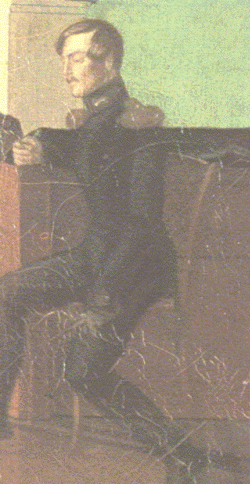 Сам Германн: “Игра занимает меня сильно, но я не в состоянии
 жертвовать необходимым в надежде приобрести излишнее”.
Томский о нём: “Германн немец: он расчётлив, вот и всё!”
Автор о герое: “...не позволял себе малейшей прихоти. Впрочем, он был скрытен и честолюбив... он имел сильные страсти и огненное воображение, но твёрдость спасла его от 
обыкновенных заблуждений молодости...”
Формула жизни Германна
“Нет! расчёт, умеренность и трудолюбие: вот мои три верные карты, вот что
 утроит, усемерит мой капитал и доставит мне покой и независимость!”
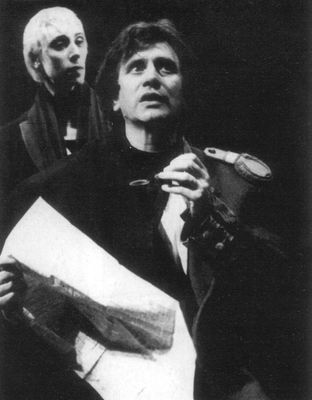 Цель жизни – покой и независимость.

Средства достижения - расчёт, умеренность и трудолюбие.
Комната графини
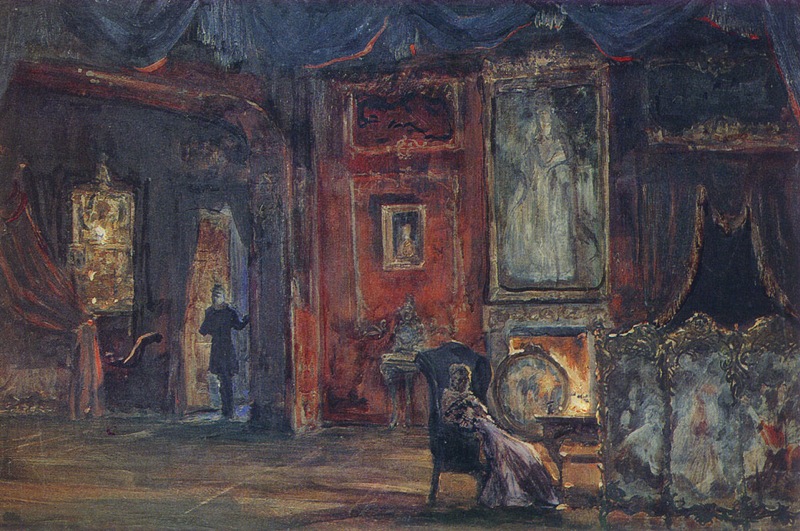 Банка румян, коробка со шпильками, чепец с лентами, полинялые штофные кресла и диваны, с сошедшей позолотой; веера и разные дамские игрушки, изобретённые в конце минувшего столетия.
Интерьер раскрывает нам сущность графини: с одной стороны — богатой светской дамы, с другой стороны — отживающей свой век гордой старухи.
Томский говорит, что на совести Германна, по крайней мере, три злодейства, три жертвы. Какие, на ваш взгляд?
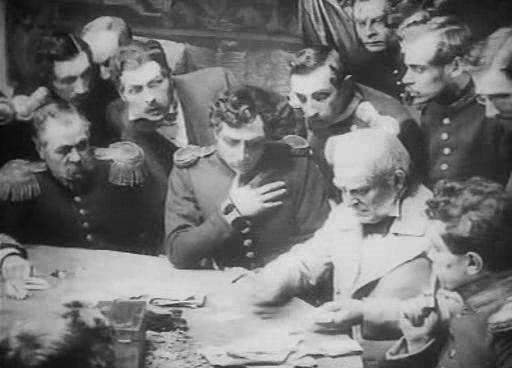 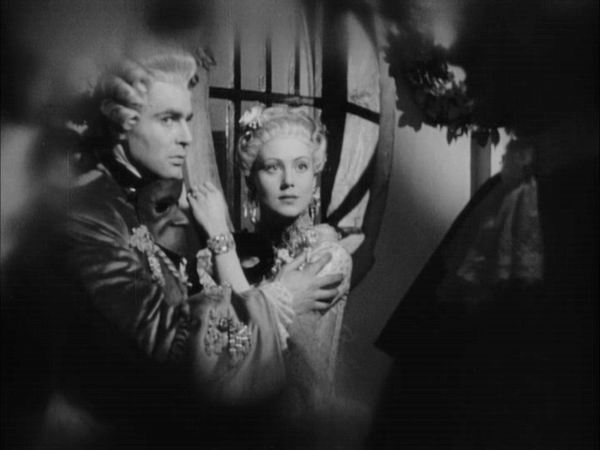 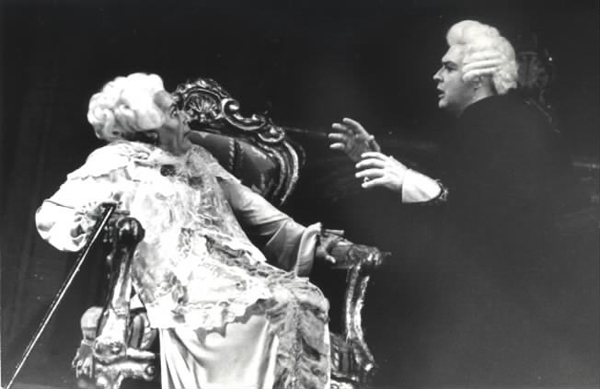 Тайна трех карт
В них надежда на счастье, как понимает его герой.
“Нет! расчёт, умеренность и трудолюбие: вот мои три верные карты, вот что утроит, усемерит мой капитал...”
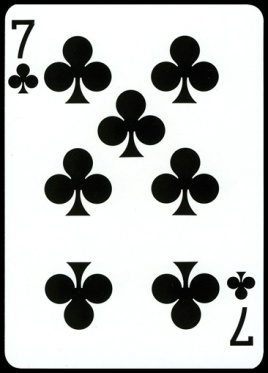 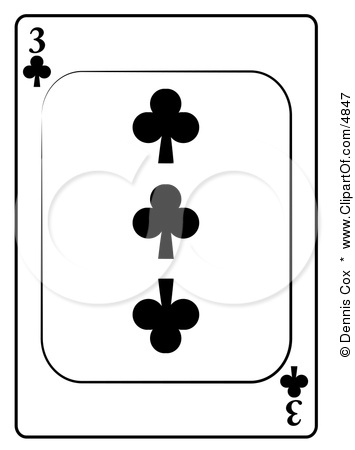 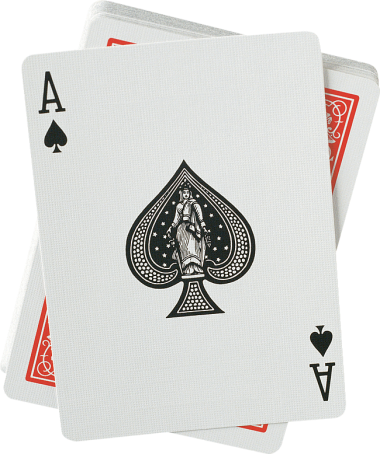 усемерит
утроит
капитал
Следовательно,  тайны никакой нет. Счастливые “тройка, семёрка, туз” есть у каждого человека.
Что символизирует Пиковая дама?
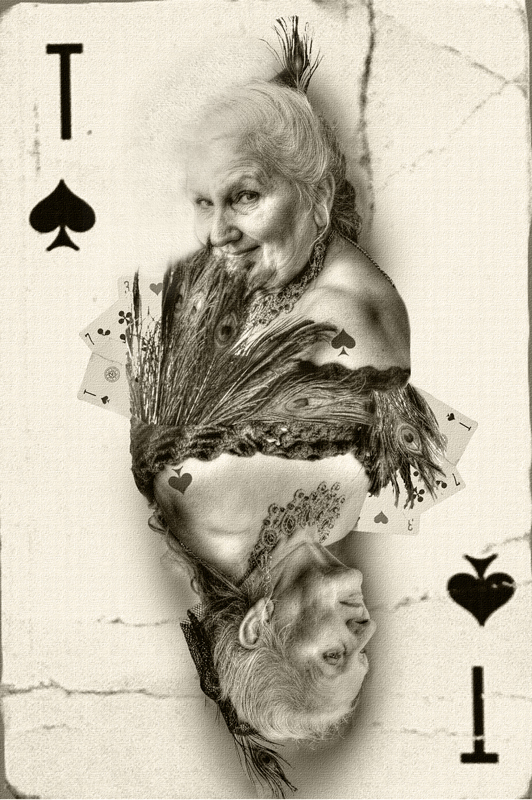 Если человек начинает жить без чести, 
в погоне за своей независимостью 
переступает через других людей, 
то его ждёт  “Пиковая Дама”.